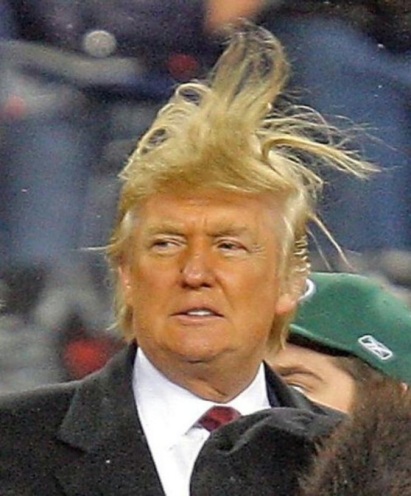 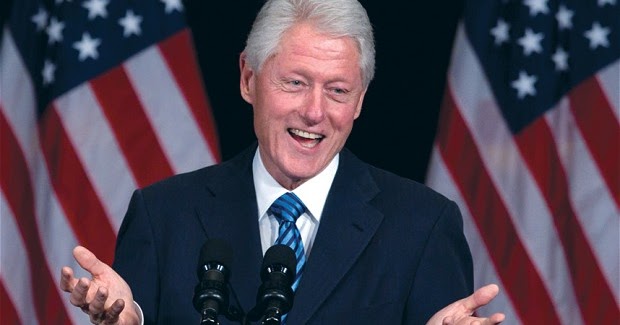 Percents and the Electoral College
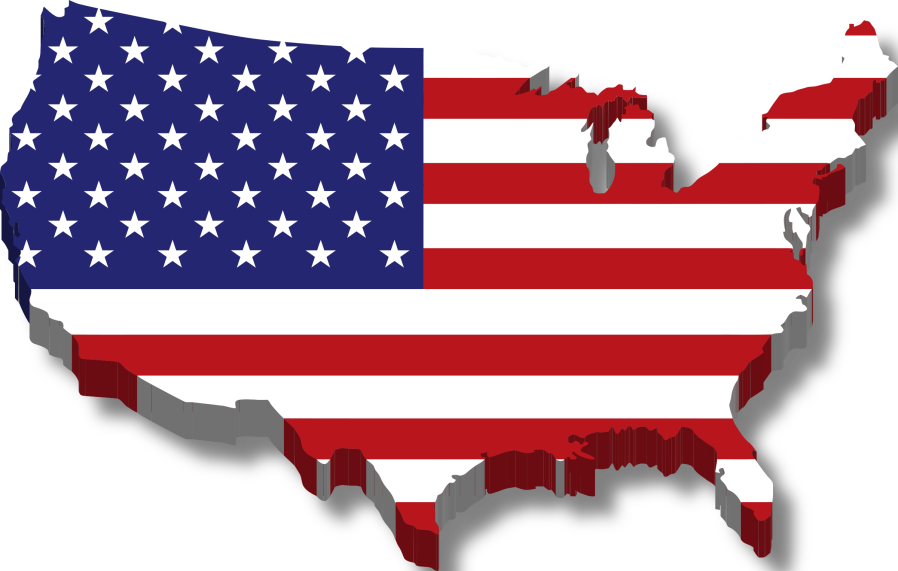 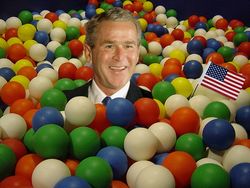 What does this mean?
Define majority
Define popular vote
Define electoral vote

What is the Electoral College?
Who or what picks the President if there is an Electoral College tie or if no one receives a majority of the Electoral College vote?
Election of 1824
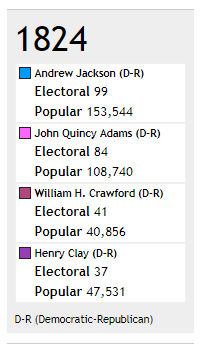 What is the total number of the popular votes?
What is the total number of the electoral votes?
What number of electoral votes would give you a majority?
What percentage of the electoral vote does each candidate have?
What percentage of the popular vote does each candidate have?
Election of 1876
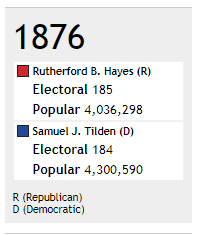 What is the total number of the popular votes?
What is the total number of the electoral votes?
What number of electoral votes would give you a majority?
What percentage of the electoral vote does each candidate have?
What percentage of the popular vote does each candidate have?
Election of 2000
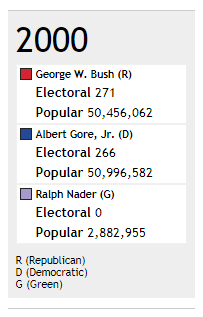 What is the total number of the popular votes?
What is the total number of the electoral votes?
What number of electoral votes would give you a majority?
What percentage of the electoral vote does each candidate have?
What percentage of the popular vote does each candidate have?
Election of 2016
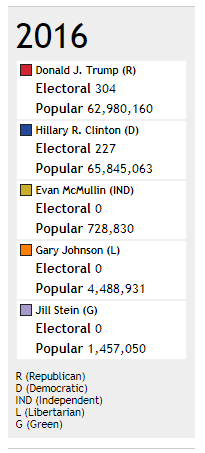 What is the total number of the popular votes?
What is the total number of the electoral votes?
What number of electoral votes would give you a majority?
What percentage of the electoral vote does each candidate have?
What percentage of the popular vote does each candidate have?